Vocabulaire
lire
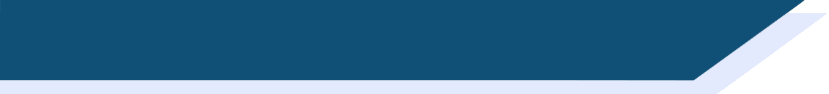 C’est quel mot ?
On va visiter le Sacré-______?
- Je ne sais pas __ nous avons le _______ .  __________ ?
C’est comment ?
- C’est un grand bâtiment ______ . C’est une église qui __________  à une cathédrale.
- Ah oui ? Qui _______ à la porte ?
Cœur
Pourquoi
temps
si
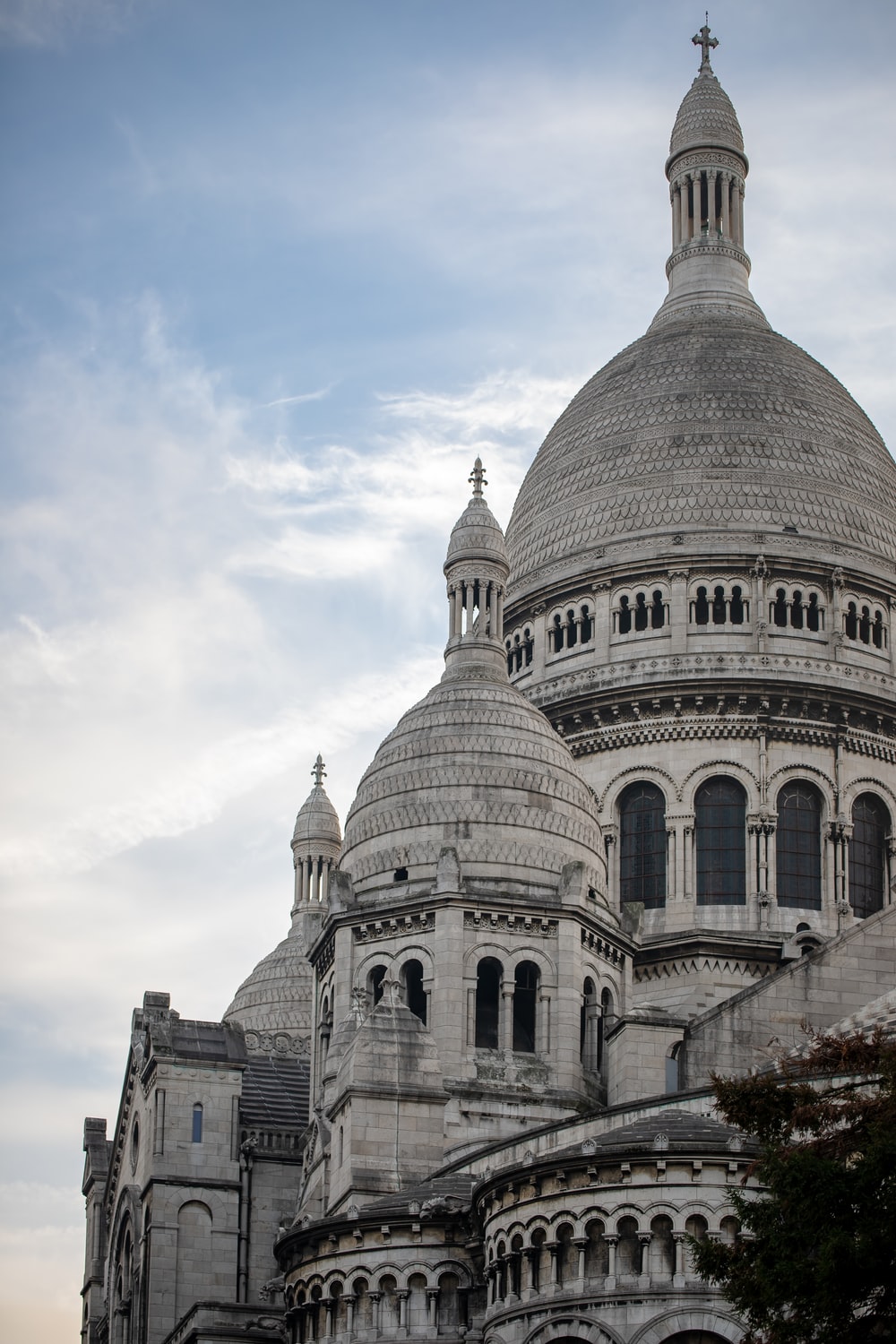 blanc
ressemble
frappe
Cœur
temps
si
blanc
frappe
Pourquoi
ressemble
[Speaker Notes: This slide revises all but one of the words (noir) in one of the other two vocabulary sets prescribed for this week – 2.2.3.

Students complete the dialogue on the theme of visiting a monument in Paris, inserting the correct word in each blank. This can be done orally and/or in writing. The answers are animated. Click on the text to play audio.

2.2.3 - frapper [745], ressembler [1398], cœur [568], temps [65], blanc [708], pourquoi [193], si1 [34]

Transcript

On va visiter le Sacré-Cœur ?
- Je ne sais pas si nous avons le temps.  Pourquoi ?
C’est comment ?
- C’est un grand bâtiment blanc . C’est une église qui ressemble  à une cathédrale.
- Ah oui ? Qui frappe à la porte ?]
Vocabulario
escuchar
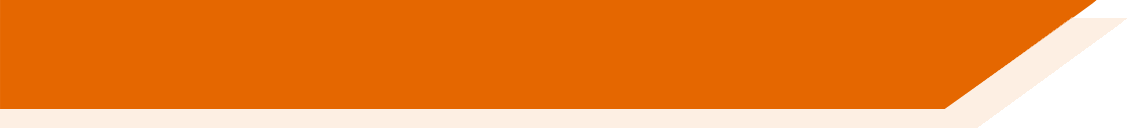 [Speaker Notes: Please use this title slide as a template for your activities and grammar explanations.

Please give each activity a title in Spanish where possible. As well as exposing students to the TL, titles act as signposts for clear transitioning between activities.]
hören
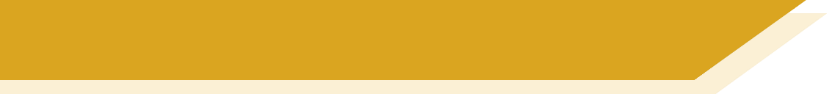 Vokabeln
[Speaker Notes: Please use this title slide as a template for your activities and grammar explanations.

Please give each activity a title in German where possible. As well as exposing students to the TL, titles act as signposts for clear transitioning between activities.]